Становлення української мови
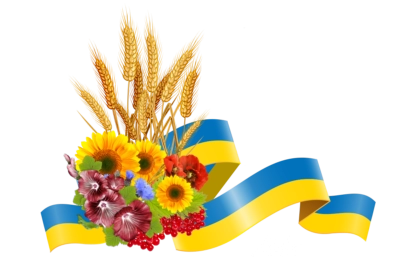 як мови державної
Мова – це генетичний код нації
Боротьба українців за відновлення власної державності, консолідацію як нації завжди була невід’ємно пов’язана з боротьбою за права рідної мови 
Рідною вважають мову своєї нації, своїх предків, яка пов’язує людину з її народом, попередніми поколіннями
Як свідчить світовий досвід, в основі духовного єднання людей у певну спільноту лежить насамперед мова
У статті 10 Конституції України зазначено:
«Державною мовою в Україні є українська мова. Держава забезпечує всебічний розвиток і функціонування української мови в усіх сферах суспільного життя на всій території України. 
В Україні гарантується вільний розвиток, використання і захист російської, інших мов національних меншин України. 
Держава сприяє вивченню мов міжнародного спілкування»
Милозвучність української мови
За милозвучністю та мелодійністю українську мову традиційно порівнюють з італійською, а в 1934 р. українська мова у Парижі на Всесвітньому конкурсі краси мов посіла третє місце після французької та перської – за фонетичну розкіш, лексичне та фразеологічне багатство, синтаксичну гнучкість, значні словотворчі можливості
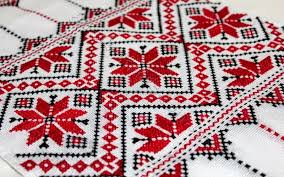 Українська мова за походженням (генеалогією) належить до слов’янської групи  індоєвропейської родини мов
Слов’янська мовна сім'я об’єднує три підгрупи: 
східнослов’янську (українська, російська, білоруська)
західнослов’янську (польська, чеська, словацька, верхньо- та нижньолужицька)
 південнослов’янську (болгарська, сербська, хорватська, словенська, македонська)
Українська мова найближче стоїть до білоруської, близькими до неї є також російська та польська мови
Давність української мовиукраїнська мова належить до давньописемних: її писемність налічує понад тисячу років
Усі слов’янські мови мають одне джерело – праслов’янську (спільнослов’янську) основу, яка існувала у вигляді слов’янських племінних діалектів

джерело розвитку української мови – праслов’янська племінна:
ІІІ тис. до н.е. – VII ст.н.е.

усі слов'янські мови мають близько 1 тисячі спільнокореневих лексем
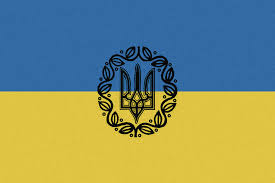 Формування нової української літературної мови
Сучасна українська мова сформувалася на основі південно-східного наріччя (а саме середньонаддніпрянських говорів), які раніше й ширше за інші закріплювалися в художніх творах і науковій літературі (перша українська граматика О. Павловського (1818 р.) написана на фактичному матеріалі саме цих говорів), увібравши в себе окремі риси північних і південно-західних діалектів
територія поширення середньонаддніпрянських говорів – це Полтавська, Київська, Черкаська області, які були центром громадського, культурного життя, національно-визвольної боротьби
Зачинатель нової української літературної мови – І.Котляревський, а основоположник – Т. Шевченко
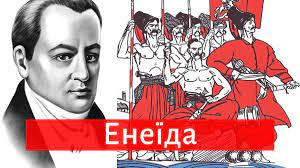 Основоположником сучасної української літературної мови вважають Т. Шевченка (1814–1861), котрий у 1840 році видав «Кобзар»
у цій збірці Т. Шевченко синтезував усе найкраще з давньої мови (відібрав з народної мови багаті лексико-фразеологічні шари, удосконалив і усталив фонетичні, орфоепічні й граматичні норми), запозичень, усної народної творчості, та поповнив словниковий склад, розвинув синтаксис, поєднав мовні різнотипні стильові засоби (книжні, фольклорні, іншомовні елементи), в єдину чітку мовностилістичну систему
українська мова стала придатною для вираження найскладніших думок і найтонших почуттів
Т.Шевченко вивів українську мову на рівень високорозвинених європейських мов, відкрив перед нею необмежені перспективи подальшого розвитку
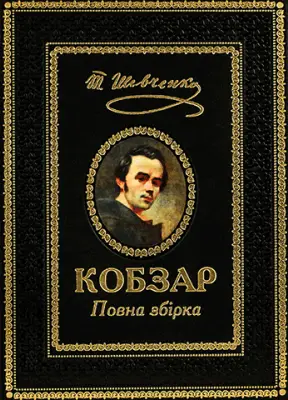 Початком нової української літературної мови умовно вважається 1798 рік  (вийшли друком три перші частини «Ененїди» І. Котляревського
зачинателем нової української літературної мови є І. Котляревський (1769–1838), ввів до літератури багату, колоритну народну мову, це був перший вагомий крок в обробці української народної мови
у п. пол. ХІХ ст. вийшли збірки українських народних пісень, записаних з народних уст, різноманітні за жанром і формою художні твори українських письменників Г.Квітки-Основ’яненка, Є.Гребінки, Л.Боровиковського, альманах «Русалка Дністровая» Я.Головацького, М.Шашкевича, І.Вагилевича.
Вища форма української загальнонаціональної мови – літературна мова Національна українська мова існує у формах сучасної української літературної мови та територіальних діалектів
Літературна мова – це оброблена, унормована форма загальнонародної мови, яка в усному та писемному різновидах обслуговує культурне життя народу, усі сфери його суспільної діяльності
за функціональним призначенням – це мова державного законодавства, освіти, науки, мистецтва, засобів масової інформації, засіб спілкування людей у виробничо-матеріальній і культурній сфері
літературна мова реалізується в усній та писемній формах:
писемна форма літературної мови функціонує в галузі державної, політичної, господарської, наукової та культурної діяльності
усна форма літературної мови використовується у безпосередньому спілкуванні людей, побутовій і виробничій сферах суспільства
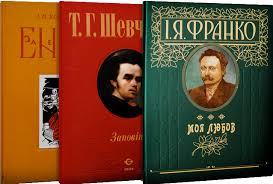 Літературна мова
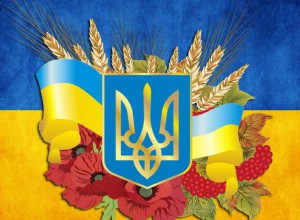 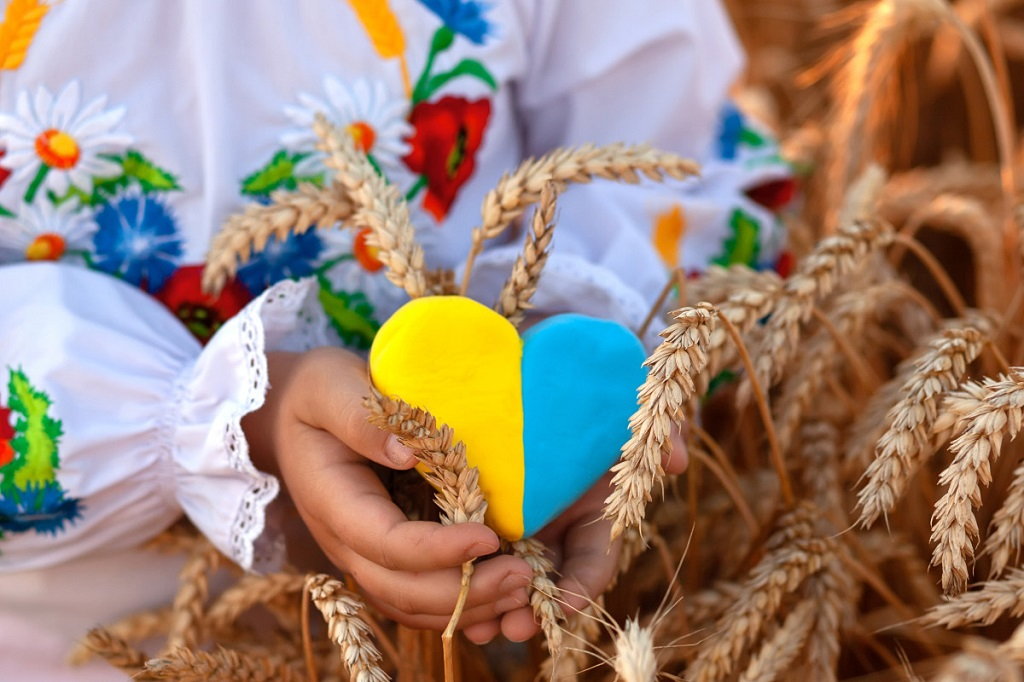 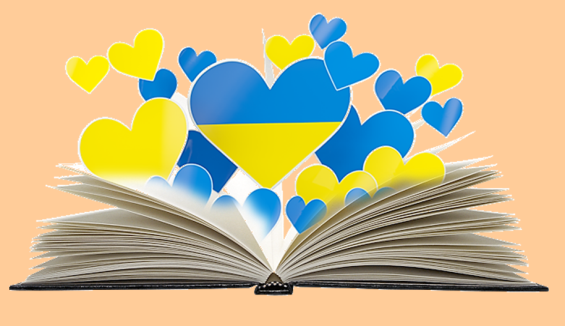 найважливіші функції мови: 
комунікативна
номінативна
мислетворча
гносеологічна (пізнавальна)
 ідентифікаційна
експресивна (виражальна)
волюнтативна 
культуроносна
естетична
етична
магічно-містична та ін.
Основними ознаками літературної мови є:
1. унормованість (загальнообов’язковість дотримання мовних норм у слововживанні, фонетиці, граматиці, правописі)
2. наддіалектна форма існування (українська національна мова існує у формах сучасної української літературної мови та територіальних діалектів, але літературна мова є вищою формою національної мови)
3. стилістична диференціація (розвинена система стилів)
4. поліфункціональність (виконує багато функцій)
Академік Агатангел Юхимович Кримський
вчений світового рівня
ім'я науковця міститься в затвердженому XVI сесією Генеральної Асамблеї ЮНЕСКО переліку видатних діячів світу
довів, що українська мова уже в ХІ столітті існувала «як цілком рельєфна, певно означена, яскраво-індивідуальна одиниця»
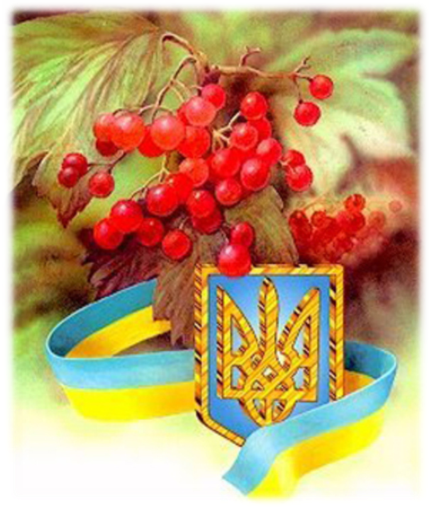 Академік Агатангел Кримський1871-1942
Видатний український вчений, історик, письменник, перекладач, славіст і сходознавець, поліглот (знав майже 60 мов Сходу, Середньої Азії, Кавказу, Західної  Європи)
один з організаторів Академії наук України (1918)
був серед засновників Національної бібліотеки України імені В.І. Вернадського
жертва сталінського терору
Основна діяльність А. Кримського була присвячена дослідженню культурних надбань народів Сходу
переклади Гафіза, Омара Хайяма, Рудакі, Сааді, текстів «Корану», «1001 ночі», «Хамаси» стали відкриттям для світової  культури
високо цінуються наукові праці з тюркології та семітології, серед яких 4-томна «Історія Туреччини та її письменства», «Історія Персії та її письменства»
Інститут сходознавства НАН України носить ім'я Агатангела Кримського
Хоча А. Кримський за походженням був кримським татарином він вважав себе українцем: «Я родивсь i вирiс на Вкраїні та й українізувався, став українофілом»
після багаторічного викладання в Лазаревському інституті східних мов у Москві дослідник у 1918 році повертається до Києва
став секретарем Української Академії Наук, очолював історико-філологічний відділ, кабінет арабо-іранської філології, комісію словника живої мови, комісію історії української мови, діалектологічну та правописну комісії
з1921 року Агатангел Юхимович став директором Інституту української наукової мови
«…в моїх жилах не тече й краплі української кровi… але при цьому я справді українець: українець по духу, бо живу на цій землі i люблю її» 
заслуга в цьому викладачів, у Колегії Павла Ґалаґана, хлопець навчався у Павла Житецького, який пробудив у ньому любов до української мови, літератури й історії
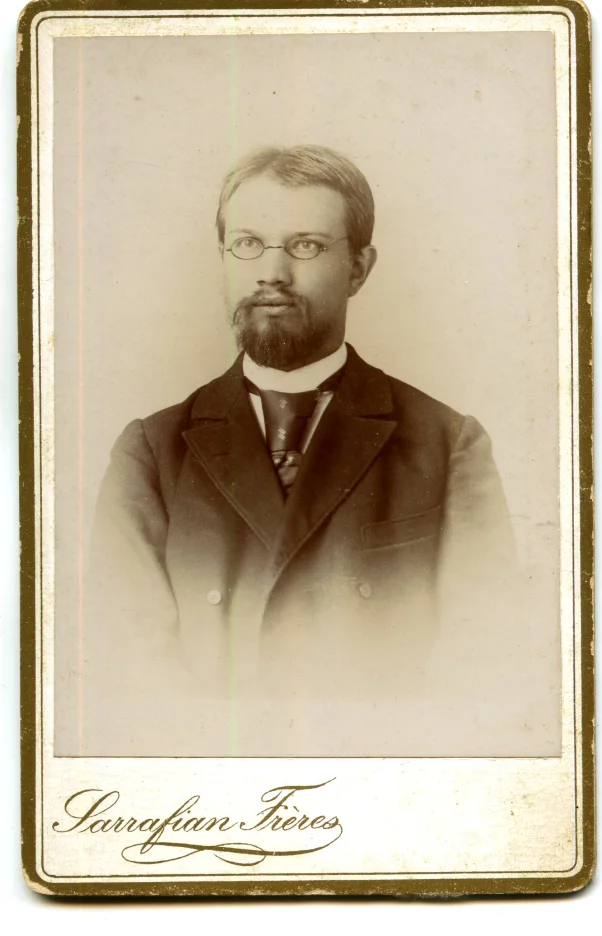 Діяльність А. Кримського припадає на час, коли в офіційній науці Російської імперії, а потім Радянського Союзу загальновизнаною була теорія про колиску «трьох братніх слов’янських народiв»
поширеною також була гіпотеза Михайла Погодіна про те, що давні кияни були росіянами, які тільки в період монгольської навали відійшли на північ,
згідно з Погодінською теорією, українська мова – це діалект російської «малорусское наречие»
цю гіпотезу пропагував Олексій Соболевський, він мав широке коло однодумців і підтримку влади
Агатангел Кримський категорично виступав проти цих теорій, вів наукову полеміку із Соболевським О., писав наукові дослідження, у яких доводив давність і самостійність української мови
Внесок А. Кримського в розвиток українського мовознавства
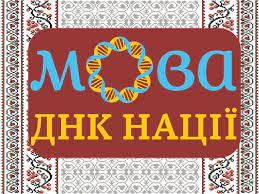 «Про научність фонетичної правописи» (Буковина. 1897)
«О малорусских отглагольных существительных на еннье и иннье» (М., 1900)
«Филология и Погодинская гипотеза. Судьбы киевского малорусского наречия XI—XVI веков» (Киев, 1904)
«Критерій для діялектологічної класифікації староруських рукописів» (Львів, 1905)
«Древнекиевский говор» (СПб., 1907, з «Известий» Академії наук)
«Українська граматика» (у 2-х т., 1907—1908)
«Нариси з історії української мови» (1922, у співавторстві з Олексієм Шахматовим)
«Українська мова, звідкіля вона взялася і як розвивалася» (1922)
«Звенигородщина. Шевченкова батьківщина з погляду етнографічного та діалектологічного»
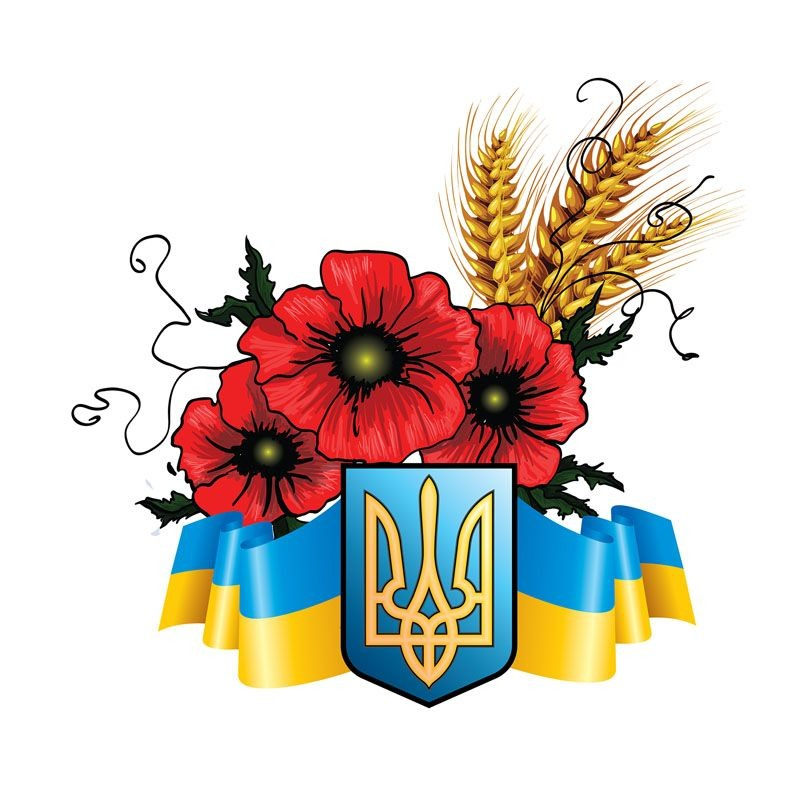 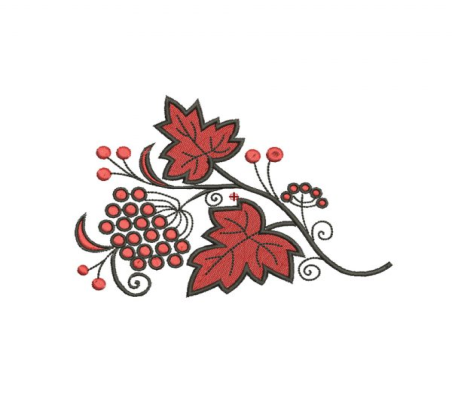 У праці «Українська мова, звідкіля вона взялася і як розвивалася» (1922 р.) А. Кримський навів українські мовні риси Х-ХІ ст. (на матеріалі «Ізборника Святослава 1073 р.»)
у дієсловах: м’яке закінчення дієслів 3-ої особи однини: носить, косить (рос. носит, косит)
зникнення закінчення –ть: є, бере, буде (рос. есть, берет, будет)
архаїчна форма майбутнього часу: знатиму, читатиму, робитиму (рос. буду знать, буду читать)
 дуже давнє закінчення -мо: знаємо, ходимо (рос. знаем, ходим). А.Кримський стверджує, що «оце -мо далеко старіше навіть від доби Київської держави»
українська лексика: гребля, стріха, лагодити, лінощі, дивуємося, ліпший, туга, гримлять, повінь, баня (церкви)
фонетичні риси: німая, сім’я, стіни (укр. і на місці давнього ь: рос. немая, семья, стены); жона, чоловік, нічого (перехід е в о після шиплячих, рос.: жена, человек, ничего); кінцевий звук -в у дієсловах там, де в російській -л: ходив, косив, брав. 
чергування приголосних г-з, к-ц, х-с у Д.в. і М.в. (суто українські мовні явища): дорозі, дівці, кожусі (рос. дороге, девке, кажухе)
українські форми займенників тобі, собі (рос. тебе, себе)
Мова Наддніпрянщини і Червоної Руси часів Володимира Святого та Ярослава Мудрого має здебільшого вже всі сучасні малоруські особливості
Агатангел Кримський,
 «Українська мова, звідкіля вона взялася і як розвивалася» 
(1922 р.)
Українська мова уже в ХІ ст. 
існувала «як цілком рельєфна, певно означена, 
яскраво-індивідуальна 
одиниця»
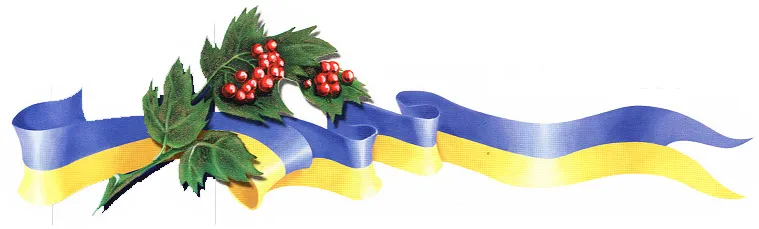 Саме через обґрунтування давності української мови Кримським А. зацікавились органи влади
дослідника починають переслідувати, позбавляти посад, забирати аспірантів
у 1930-х роках учений був практично усунений від науково-викладацької роботи в академічних установах України 
усвідомлюючи наслідки своїх міркувань, своєї проукраїнської позиції Агатангел Юхимович відстоював свою наукову думку, він був справжнім науковцем, для якого істина дорожча за життя
20 липня 1941 р. Кримського заарештовано співробітниками НКВС, звинувачено в антирадянській націоналістичній діяльності, названо «українським націоналiстом» і «ворогом народу» й ув'язнено в одній із тюрем НКВС у Кустанаї, тоді Казахська РСР
 25 січня 1942 р. Агатангел Кримський помер у лазареті Кустанайської загальної тюрми
лише у 1957 р. відомого дослідника було реабілітовано
На думку мовознавця Ю. Шевельова
у розвитку української мови виділяються чотири 
періоди від часу розпаду праслов’янської мови: 
1) протоукраїнська мова (VII-XI ст.)
2) староукраїнська мова (XI-XIV ст.)
3) середньоукраїнська рання: кін.XIV-кін.XVI ст.
                                         середня: кін.XVI-поч.XVIII ст.
                                         пізня: поч.XVIII-поч.XIX ст.
4) нова українська мова
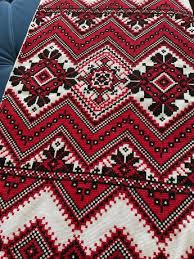 «Нації вмирають не від інфаркту. Спочатку їм відбирає мову»                                                 Ліна Костенко
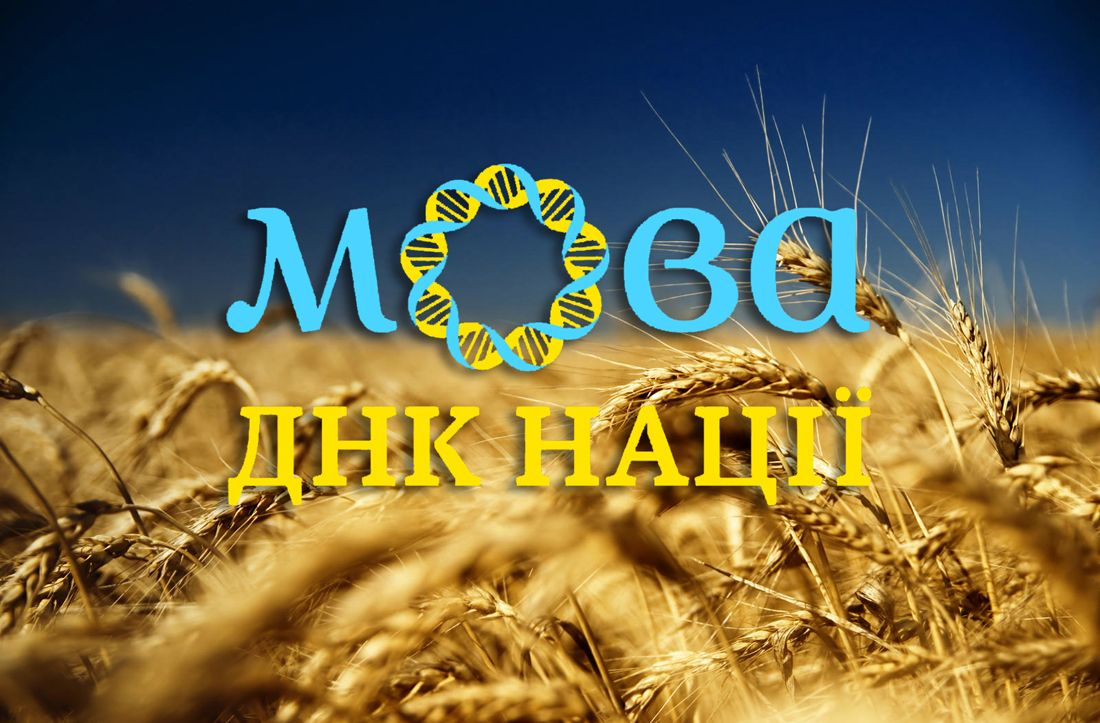 За словами О. Пахльовської, «Заборона національної історії, заборона національної мови, заборона національної церкви – ось грізна тріада, якою століттями забезпечувала себе імперія»
ЛІНГВОЦИ́Д (від лат. lingua – мова i cide – вбивство) – цілеспрямоване нищення мови як визначальної озна­ки етносу – народності, нації
відомий ще з античних та середньовічних часів 
мав і має місце фактично в усіх поліетнічних утвореннях, багатонаціональних державах, де стикаються інтереси панівного і поневоленого народів
ліквідація мови відбувається шляхом її організованої заміни на іншу, тому Л. конкретизують певними назвами, наприклад, латинізація, германізація, русифікація тощо
термін «Л.» виник за аналогією до понять «геноцид» і «етноцид»
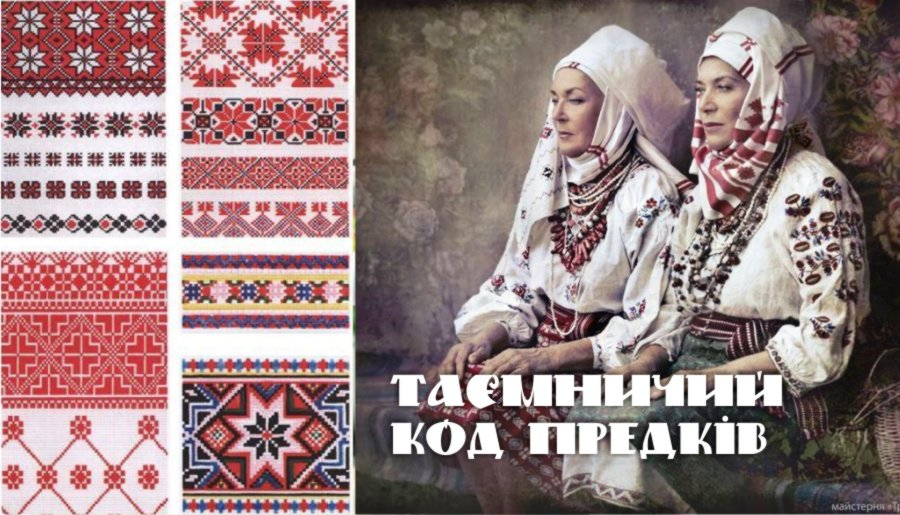 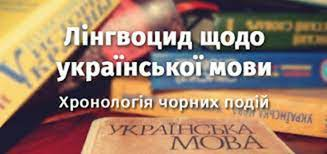 Унаслідок асиміляційної політики урядів Російської імперії та Радянського Союзу українська мова протягом трьохсот років зазнала численних утисків і заборон. 
Було видано біля 200 заборон функціонування і розвитку української  мови
Хронологія нищення української мови
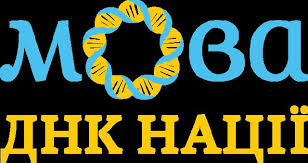 Валуєвський циркуляр 1863 р.
У 1863 р. був виданий циркуляр міністра внутрішніх справ Російської імперії Павла Валуєва про заборону видавати підручники, літературу для народного читання та книжки релігійного змісту українською мовою
Шестилітнє його перебування на службі в імперії відоме різкою боротьбою з проявами національної самобутності уярмлених імперією народів (в першу чергу українського)
Українцям він відомий заявою: «Української мови не було, немає і бути не може, а хто цього не розуміє – ворог Росії»
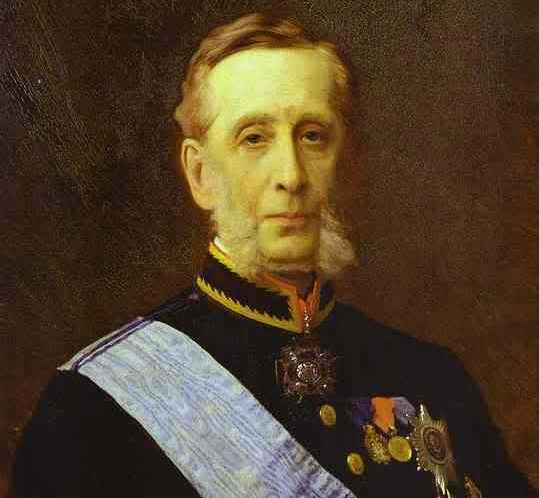 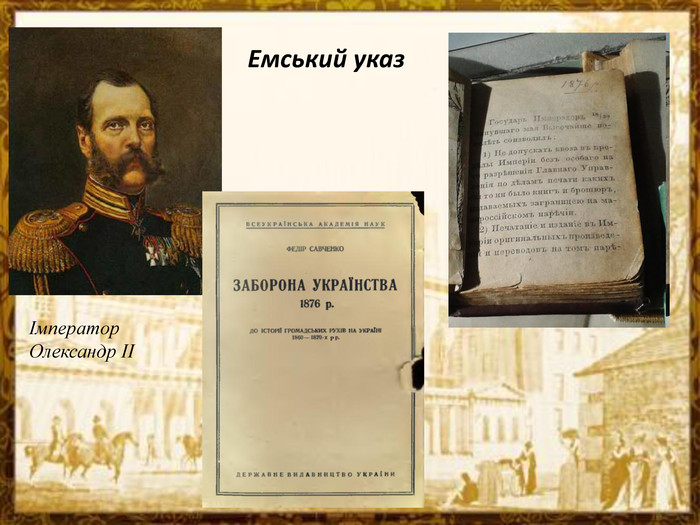 Емський указ 1876 р.
1876 р. – таємний (Емський) указ Олександра ІІ про заборону ввезення до імперії будь-яких книжок і брошур «малоросійським наріччям», заборону друкування оригінальних творів і перекладів, крім історичних документів та творів художньої літератури, в яких «не допускати жодних відхилень від загальновизнаного російського правопису»
Заборонялися також сценічні вистави й читання та друкування текстів до нот українською мовою
1996 р. – Верховною Радою України прийнято Конституцію України, у якій закріплено державний статус української мови
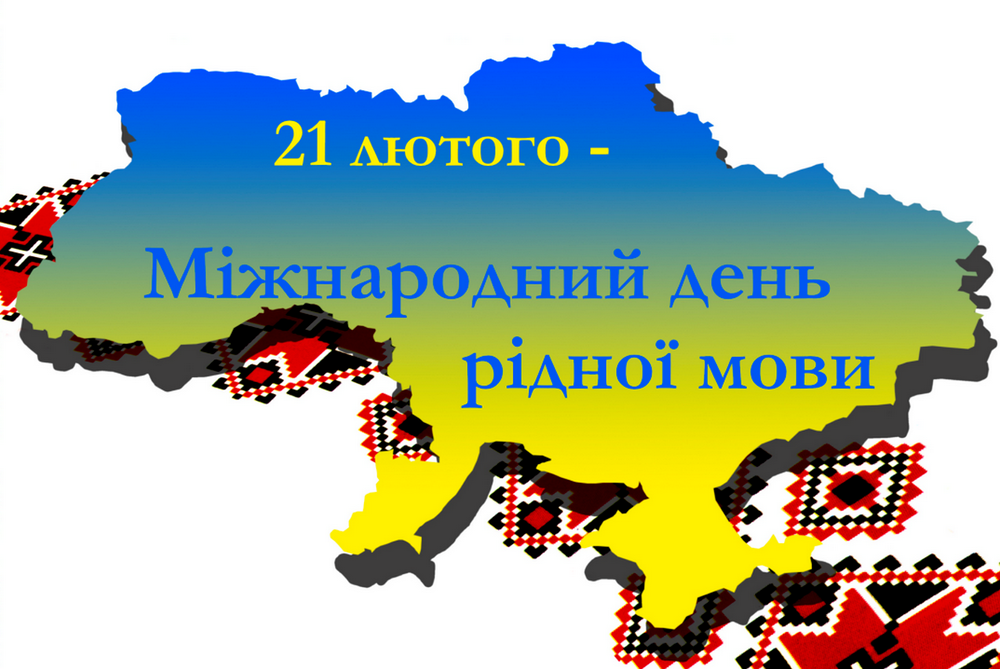 1998 р. – Указом Президента України 9 листопада проголошено Днем української писемності та мови
21 лютого відзначається День рідної мови
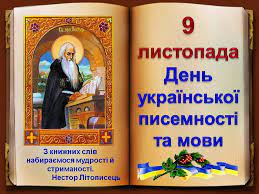 Українська мова – державна мова України
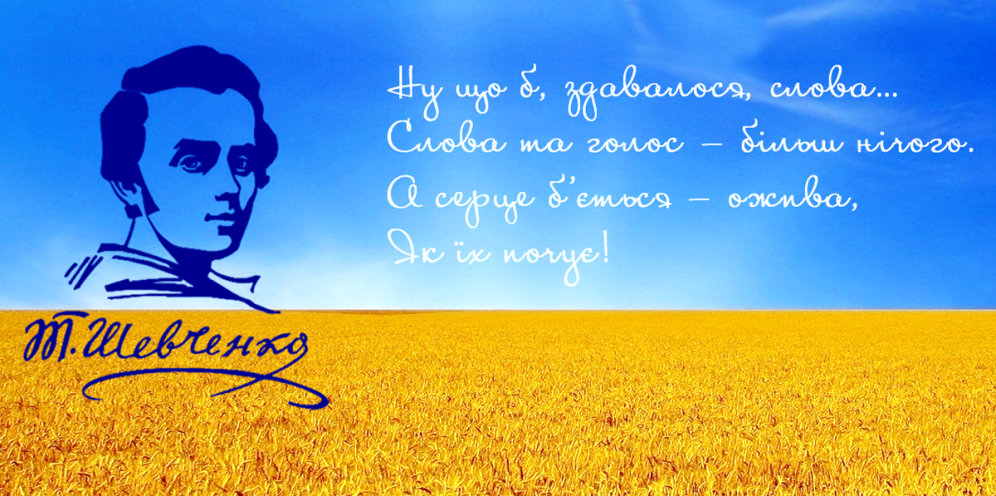 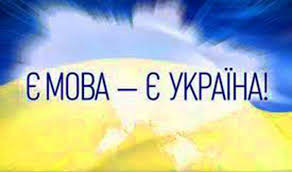 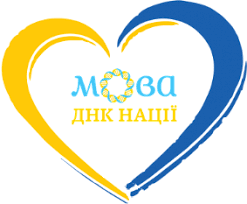 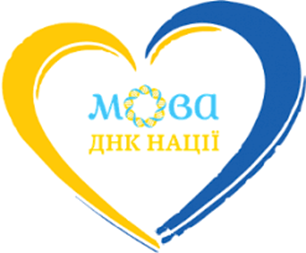 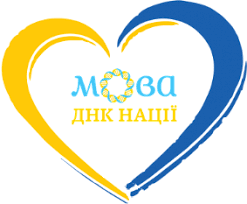